The mass of the Higgs boson, the great desert, and asymptotic safety of gravity
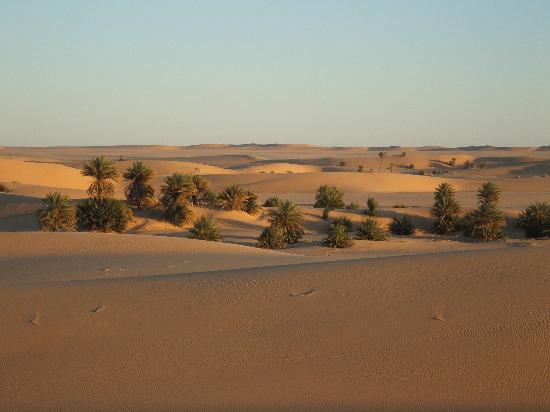 a prediction…
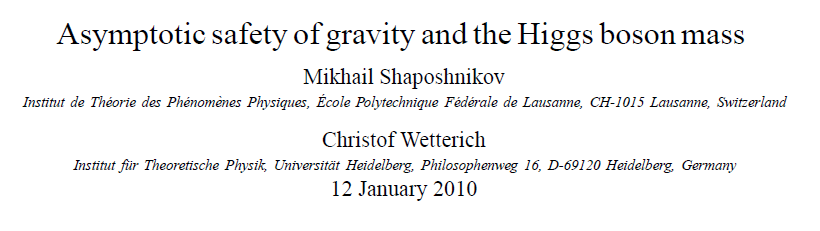 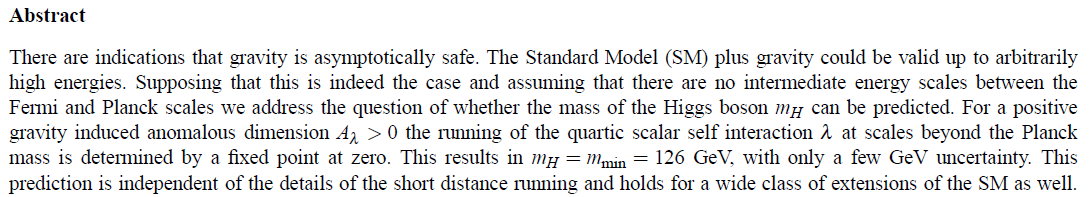 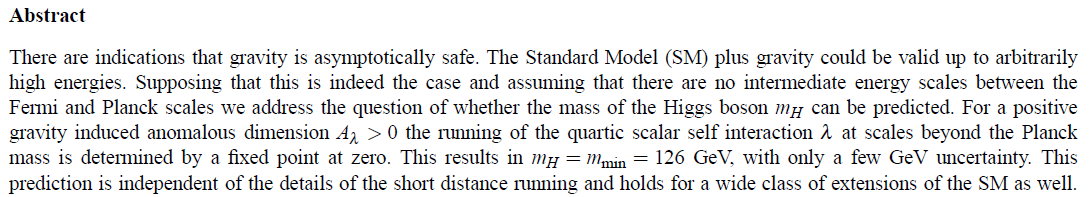 a prediction …
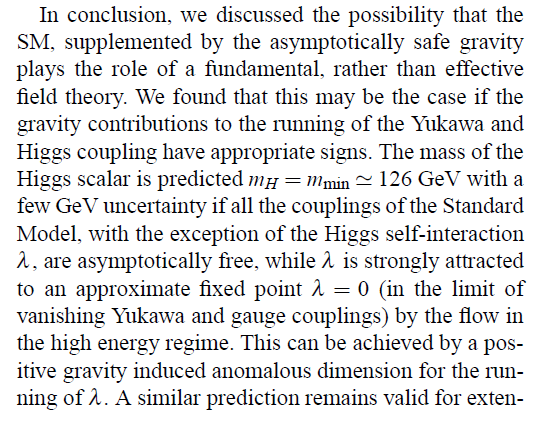 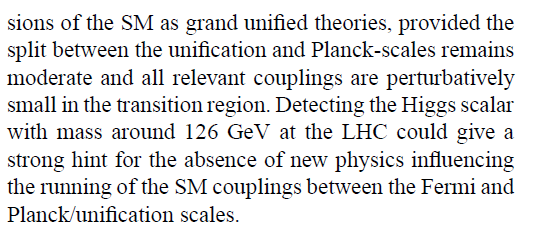 LHC : Higgs particle observation
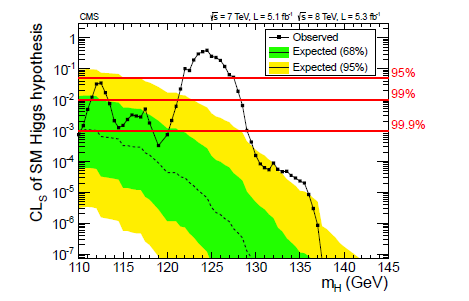 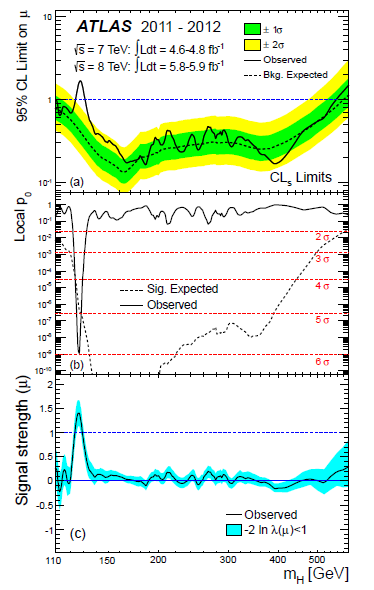 CMS 2011/12
ATLAS 2011/12
standard model Higgs boson
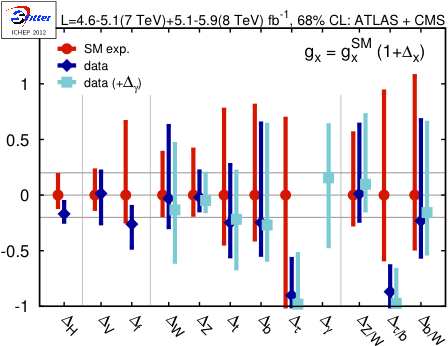 T.Plehn, M.Rauch
too good to be true ?
500 theoretical physicists = 500 models
equidistant predictions
range 100-600 GeV …

3 GeV bins : one expects several correct predictions , 
    but for contradicting models

motivation behind prediction ?
key points
great desert
solution of hierarchy problem at high scale
high scale fixed point
vanishing scalar coupling at fixed point
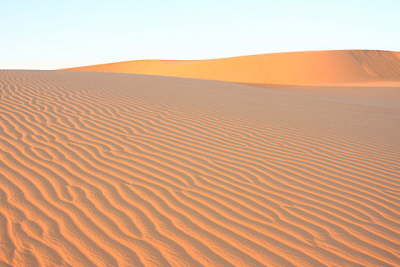 Quartic scalar coupling
prediction of mass of Higgs boson

                                =

prediction of value of quartic scalar coupling λ
at Fermi scale
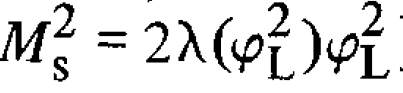 Running couplings, Infrared interval,UV-IR mapping
Running quartic scalar coupling λand Yukawa coupling of top quark  h
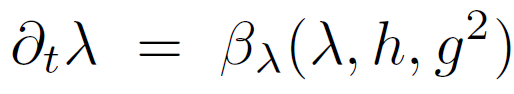 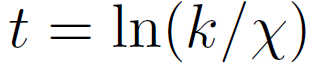 neglect gauge couplings g
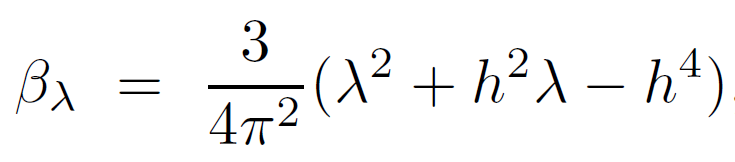 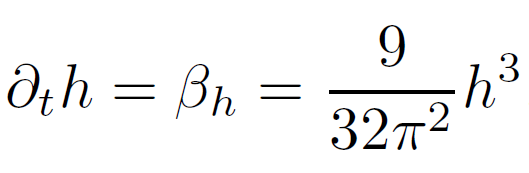 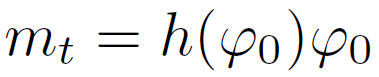 Partial infrared fixed point
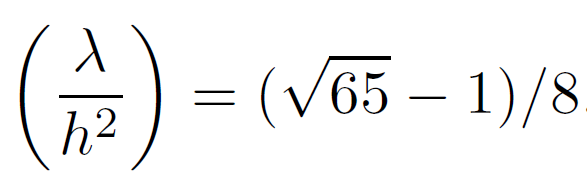 Gauge Hierarchy Due To Strong Interactions?.C. Wetterich (Freiburg U.). Apr 1981. 20 pp. Published in Phys.Lett. B104 (1981) 269
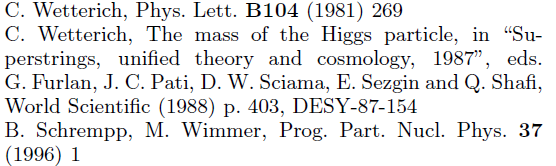 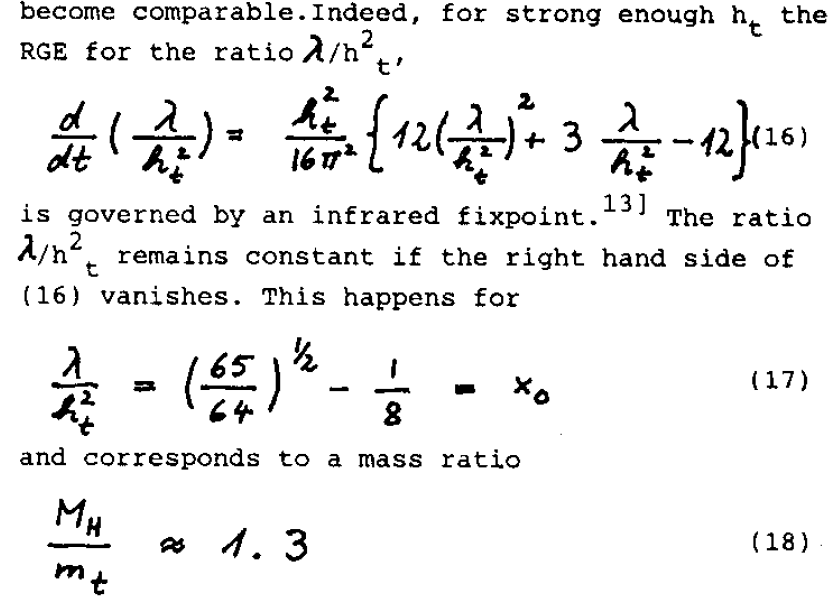 infrared interval
allowed values of  λ  or λ/h2 at UV-scale Λ :
             between zero and infinity
                     are mapped to 
      finite infrared interval of values of 
                 λ/h2 at Fermi scale
infrared interval
deviation from partial 
fixed point
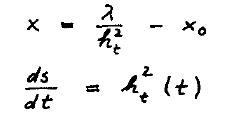 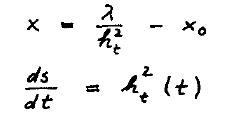 flow parameter s
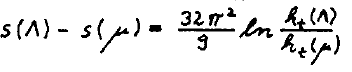 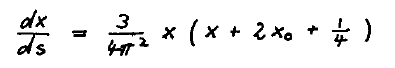 infrared interval
small x :
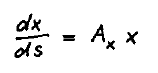 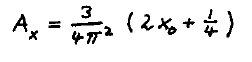 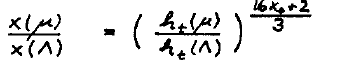 solution
infrared interval shrinks as μ/Λ decreases
infrared interval
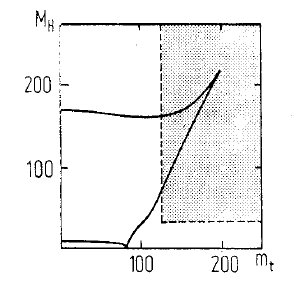 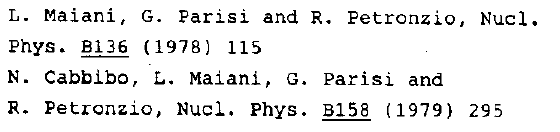 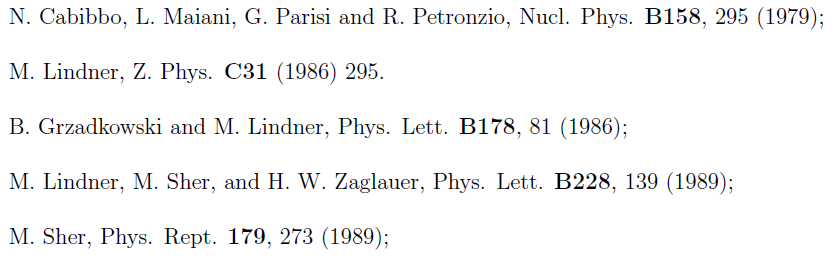 The Mass Of The Higgs Particle.C. Wetterich (DESY). Nov 1987. 52 pp. DESY-87-154, C87/07/23Talk presented at Conference: C87-07-23 (Trieste HEP Workshop 1987:0403)
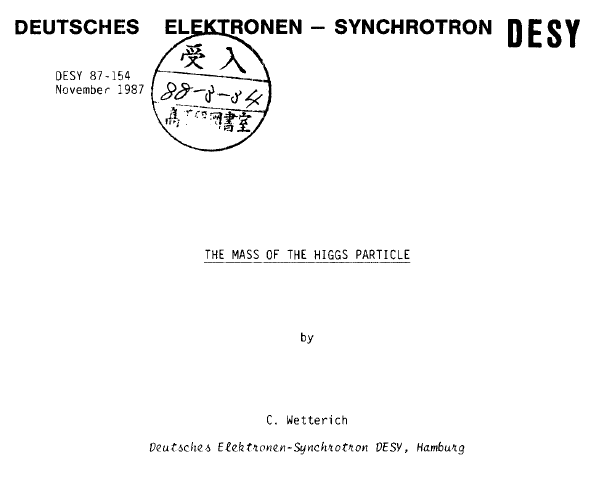 realistic mass of top quark (2010),ultraviolet cutoff: reduced Planck mass
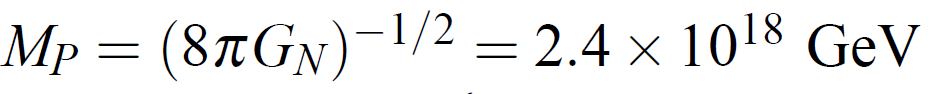 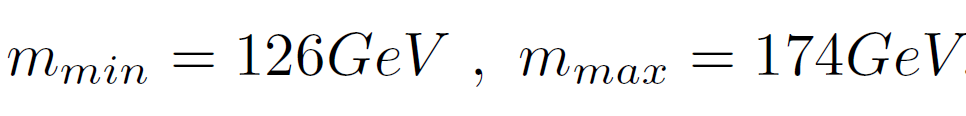 ultraviolet- infrared map
Whole range of small λ 
at ultraviolet scale is mapped by
renormalization flow 
to lower bound of  infrared interval !
Prediction of Higgs boson mass 
close to 126 GeV
remark on metastable vacuum
no model known where this is realized in reliable way
key points
great desert
solution of hierarchy problem at high scale
high scale fixed point
vanishing scalar coupling at fixed point
gauge hierarchy problemandfine tuning problem
quantum effective potential
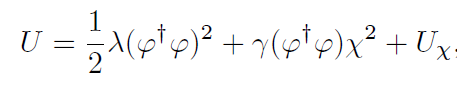 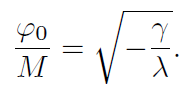 scalar field  χ with high expectation value M,
say Planck mass
anomalous mass dimension
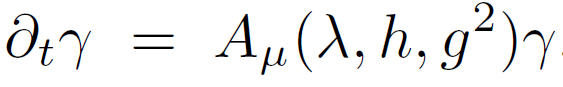 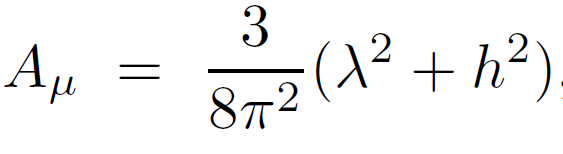 one loop, 
neglect gauge couplings g
fixed point for γ  = 0
zero temperature electroweak phase transition (as function of γ  ) is essentially second order
fixed point with effective dilatation symmetry
no flow of  γ  at fixed point 


naturalness due to enhanced symmetry
small deviations from fixed point due to running couplings: leading effect is lower bound on Fermi scale by quark-antiquark condensates
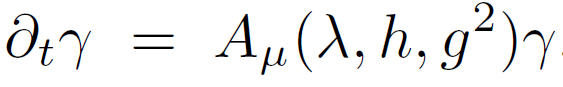 renormalization group improved perturbation theory
no change of form of flow equation
loop corrections to anomalous mass dimension


small γ  at high scale remains small at low scale
no need of tuning order by order in perturbation theory
fine tuning problem artefact of bad expansion               ( perturbation theory does not see fixed point and associated effective dilatation symmetry )
+ …
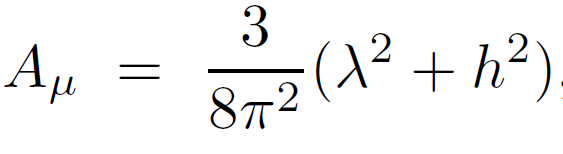 critical physics
second order phase transition corresponds to critical surface in general space of couplings
flow of couplings remains within critical surface
once couplings are near critical surface at one scale, they remain in the vicinity of critical surface
gauge hierarchy problem : explain why world is near critical surface for electroweak phase transition
explanation can be at arbitrary scale !
critical physics in statistical physics
use of naïve perturbation theory 
( without RG – improvement ) 
would make the existence of critical temperature look “unnatural”

artefact of badly converging expansion
conclusions fine tuning problem
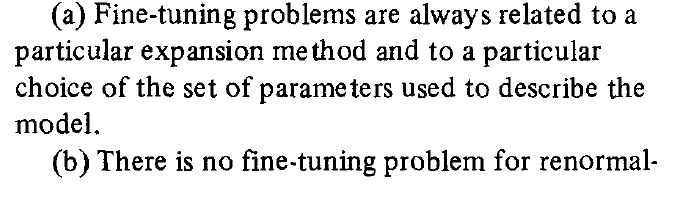 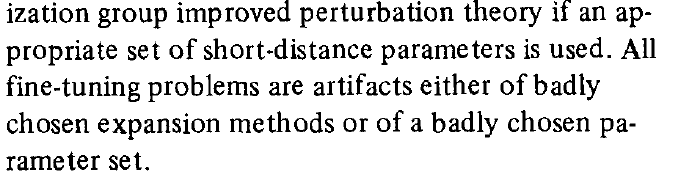 Fine Tuning Problem And The Renormalization Group.C. Wetterich (CERN). Feb 1983. 13 pp. Published in Phys.Lett. B140 (1984) 215
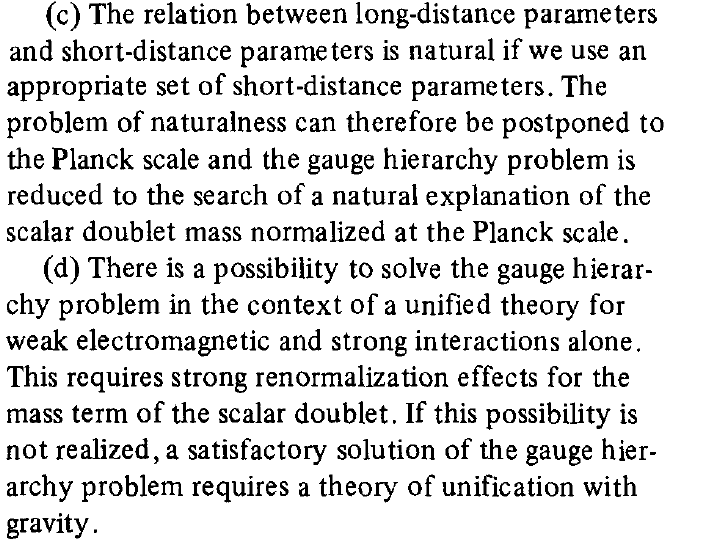 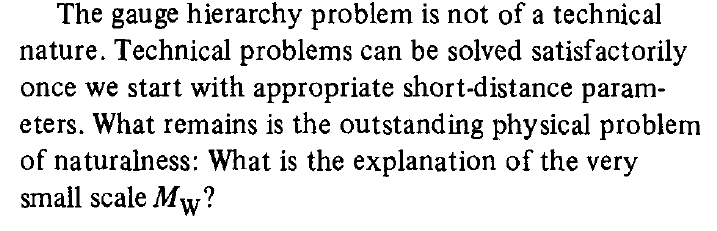 SUSY vs Standard Model
natural predictions
baryon and lepton number conservation                  SM
flavor and CP violation described by CKM matrix   SM
absence of strangeness violating neutral currents     SM
g-2 etc.                                                                     SM
dark matter particle (WIMP)                                 SUSY
key points
great desert
solution of hierarchy problem at high scale
high scale fixed point
vanishing scalar coupling at fixed point
high scale fixed point
large anomalous mass dimension ?
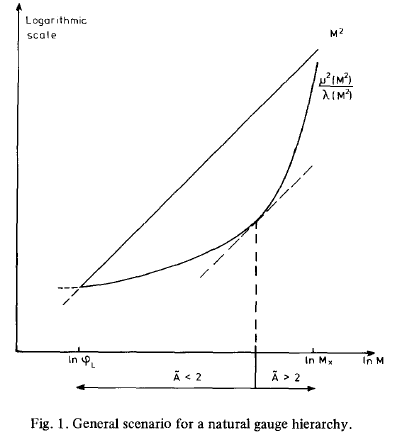 Gauge Hierarchy Due To Strong Interactions?.C. Wetterich (Freiburg U.). Apr 1981. 20 pp. Published in Phys.Lett. B104 (1981) 269
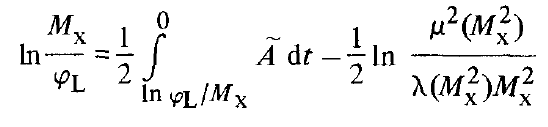 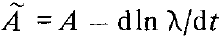 relevant and irrelevant couplings
A < 2 deviation from critical surface is relevant coupling
A > 2 deviation from critical surface is irrelevant coupling
parameters in effective action are attracted towards the critical surface as scale k flows towards the infrared
self-tuned criticality
comparison with critical density in cosmology
fixed point in short-distance theory
short-distance theory extends SM
minimal: SM + gravity
higher dimensional theory ?
grand unification ?
( almost) second order electroweak phase transition guarantees ( approximate ) fixed point of flow
needed : deviation from fixed point is an irrelevant parameter (A>2)
self-tuned criticality
deviation from fixed point is an irrelevant parameter (A>2)
critical behavior realized for wide range of parameters 
in statistical physics : models of this type are known for d=2 
d=4: second order phase transitions found , 
    self-tuned criticality not yet found
asymptotic safety for gravity
Weinberg , Reuter
running Planck mass
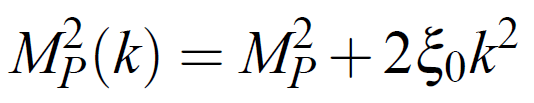 infrared cutoff scale k ,

for k=0 :
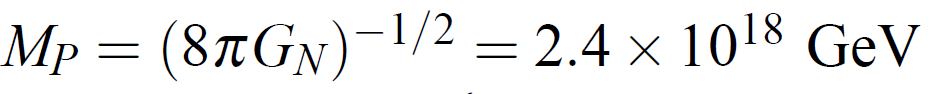 fixed point for dimensionless ratio M/k
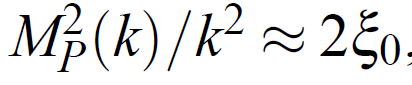 scaling at short distances
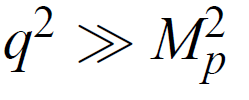 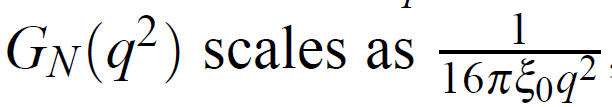 infrared unstable fixed point:transition from scaling to constant Planck mass
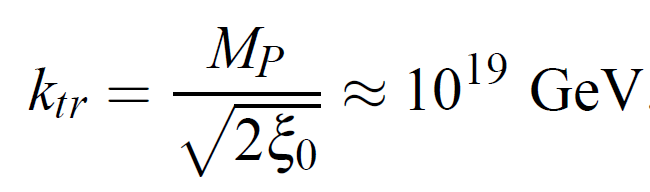 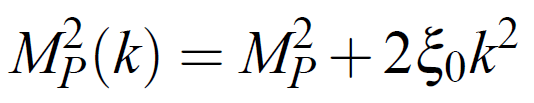 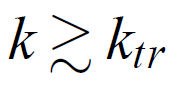 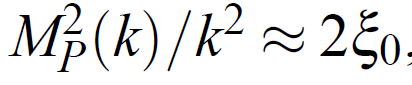 a prediction…
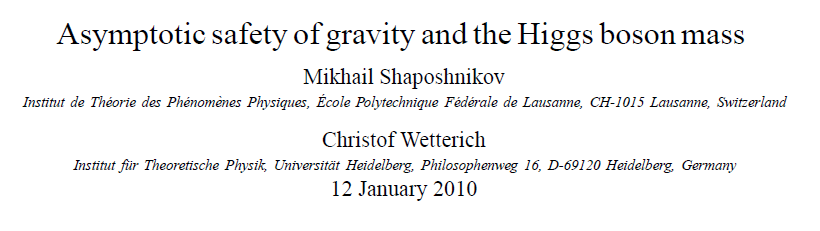 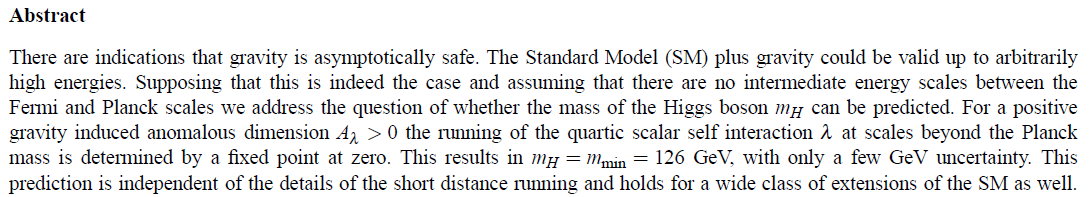 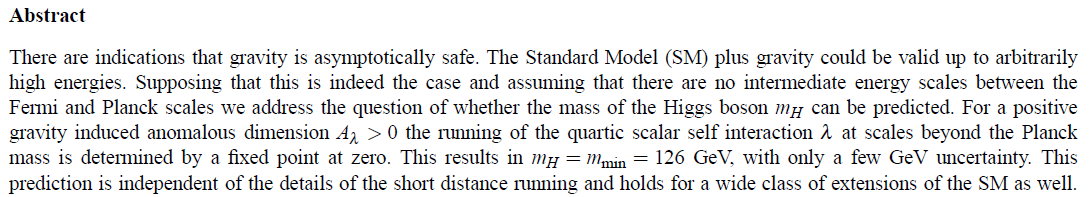 gravitational running
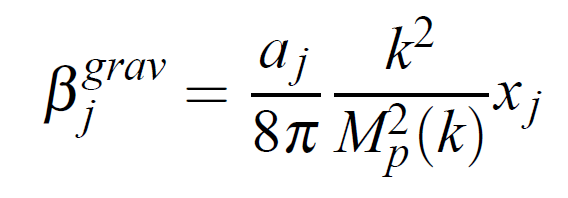 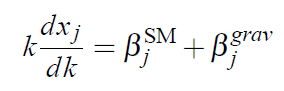 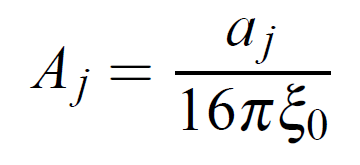 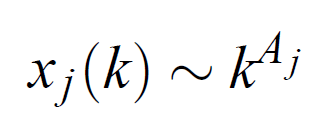 a < 0 for gauge and Yukawa couplings
                 asymptotic freedom
modified running of quartic scalar coupling in presence of metric fluctuations
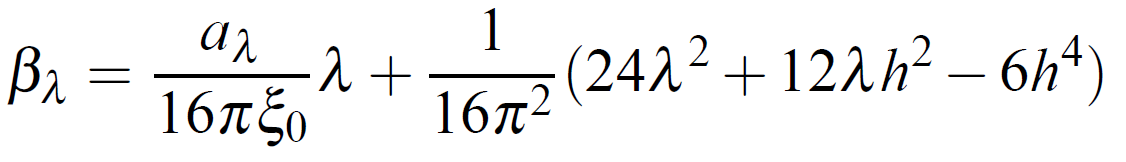 +…
for a > 0 and small h : 

λ is driven fast too very small values !

e.g. a=3 found in gravity computations
short distance flow of λ
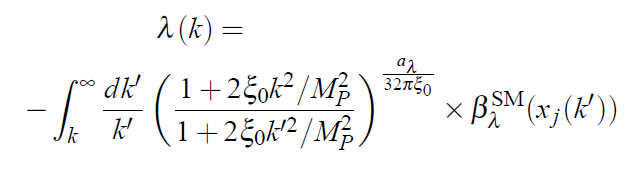 integral dominated by small interval in k’
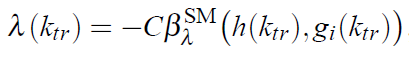 prediction for mass of Higgs scalar
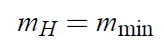 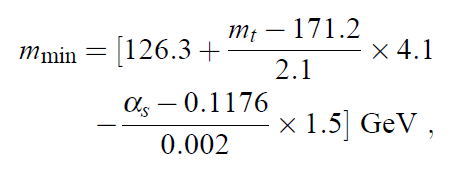 2010
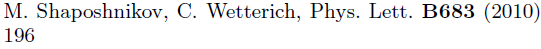 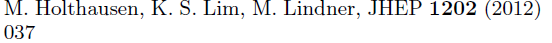 uncertainties
typical uncertainty is a few GeV
central value has moved somewhat upwards , close to 129 GeV
change in top-mass and strong gauge coupling
inclusion of three loop running and two loop matching
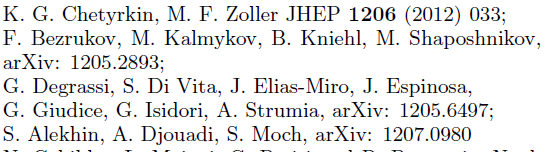 bound on top quark mass
quartic scalar coupling has to remain positive during flow
( otherwise Coleman-Weinberg symmetry breaking at high scale)
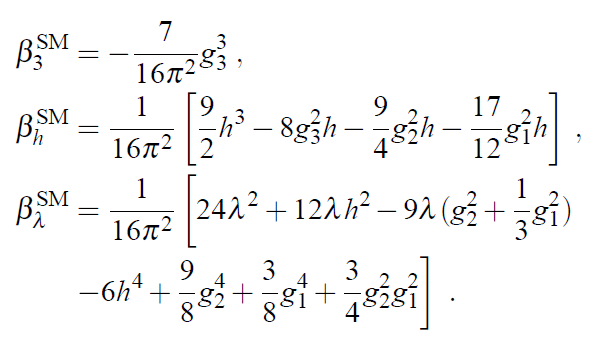 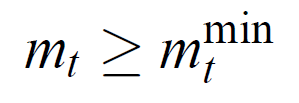 ~170 GeV
short distance fixed point at λ=0
interesting speculation




top quark mass “predicted” to be close to minimal value , as found in experiment
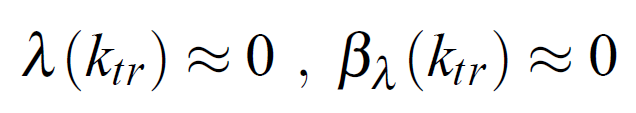 running quartic scalar coupling
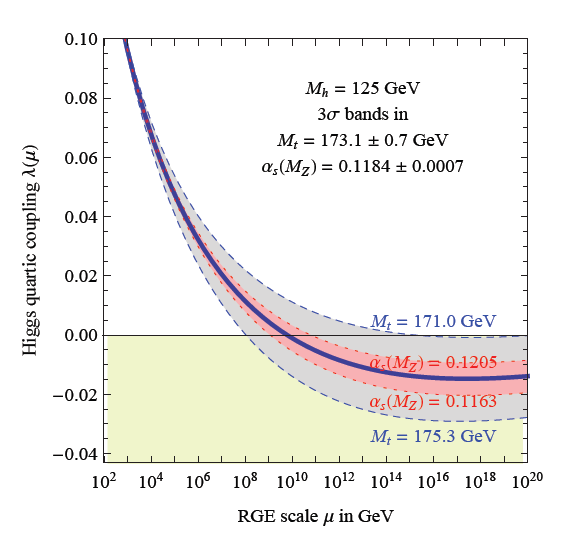 Degrassi
 et al
top “prediction” for known Higgs boson mass ?
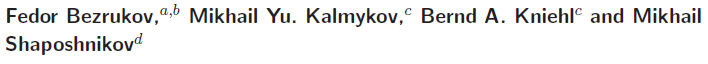 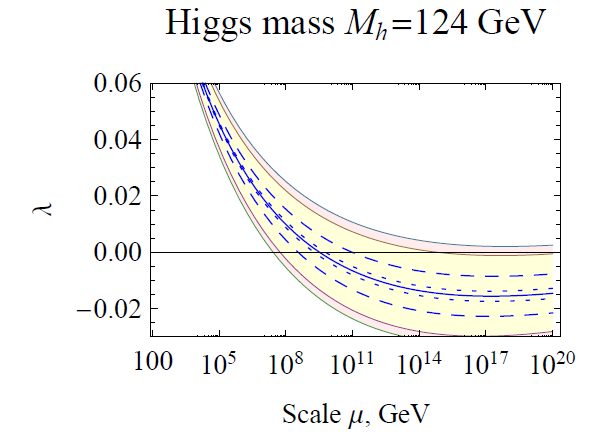 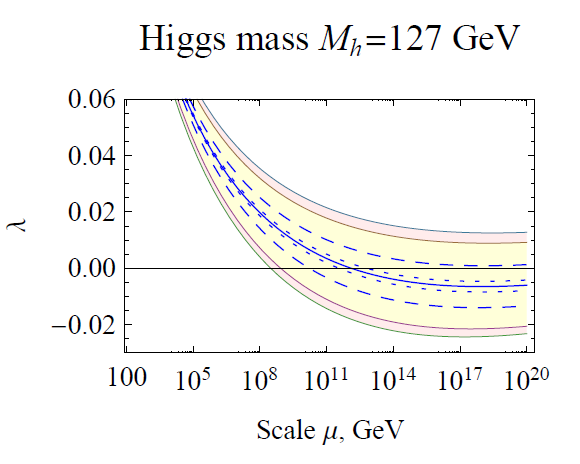 conclusions
observed value of Higgs boson mass is compatible with great desert
short distance fixed point with small λ predicts Higgs boson mass close to 126 GeV
prediction in SM+gravity, but also wider class of models
desert: no new physics at LHC and future colliders
relevant scale for neutrino physics may be low or intermediate ( say 1011 GeV ) - oasis in desert ?
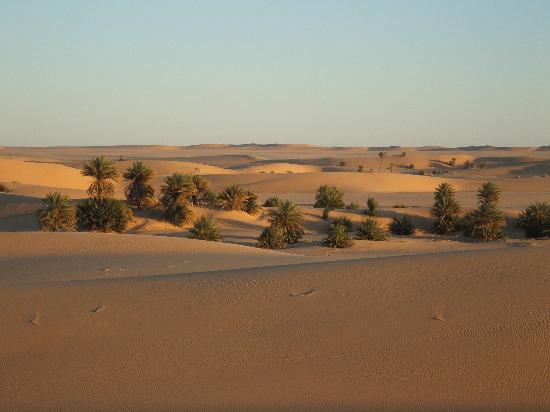 end
one loop flow equations
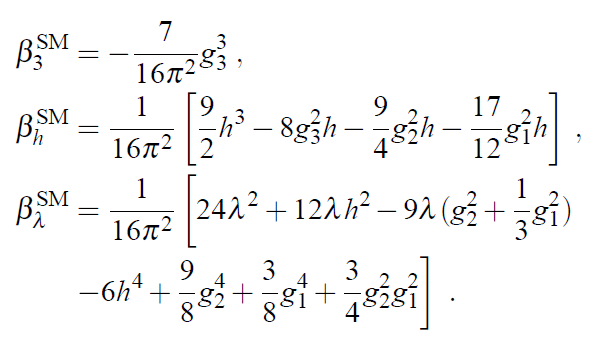 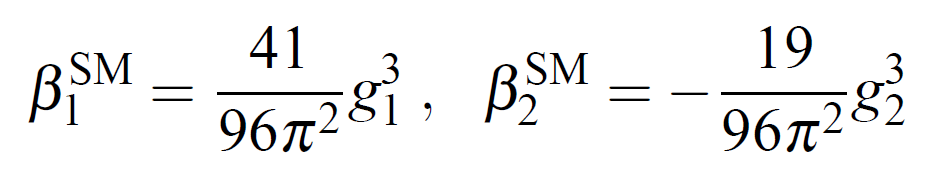 running SM couplings
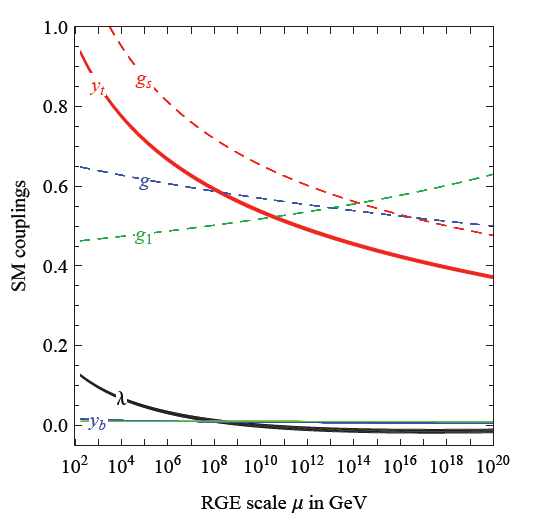 Degrassi
 et al
partial infrared fixed point for ratio quartic scalar coupling / squared Yukawa coupling ( four generations )
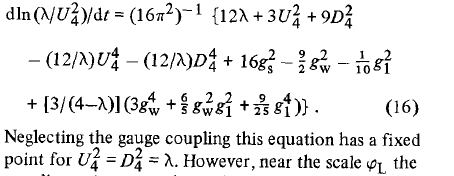 Gauge Hierarchy Due To Strong Interactions?.C. Wetterich (Freiburg U.). Apr 1981. 20 pp. Published in Phys.Lett. B104 (1981) 269
infrared interval
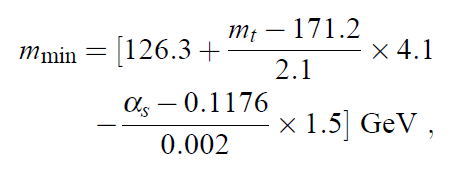 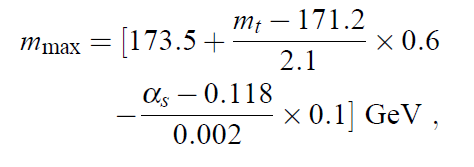